Musicians as Athletes
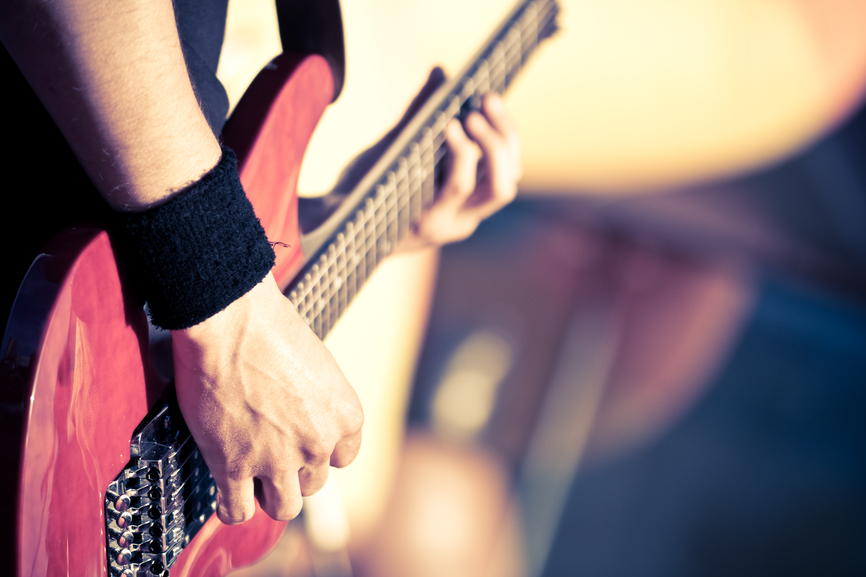 Saba Kamal, OTR, CHT
Hands-On-Care
Complex physical movements – to achieve end goal
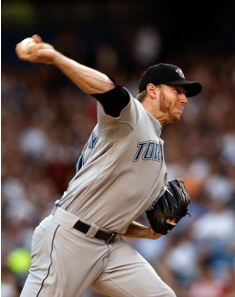 Athletes
Playing music is using complex physical movements – to achieve goals 
To carefully choreograph a piece
To achieve a Mind and Body connection
Requires Focus
To Anticipate movements / perfection through practice
Requires coordination of movement patterns and between players
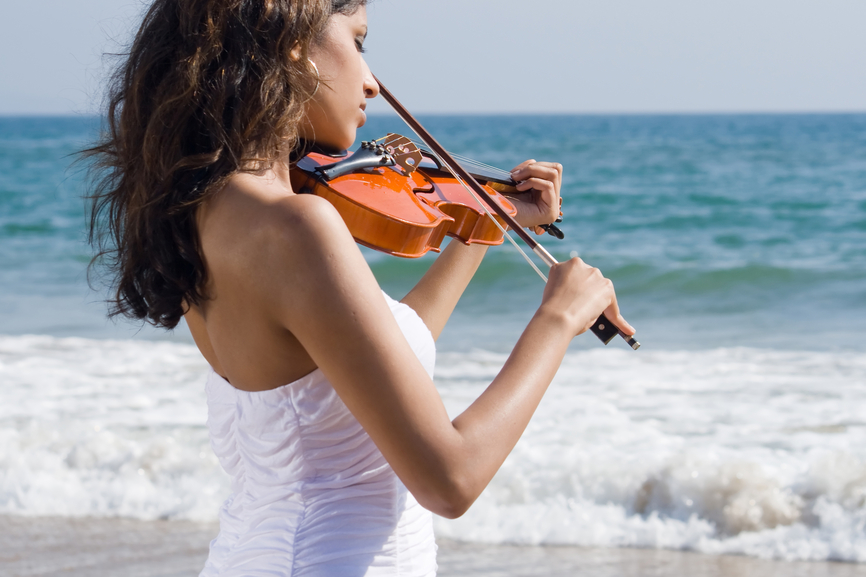 Musicians
Applying science to train musicians
Musicians require physical fortitude and precision
Correct technique
Directed exercises
Flexibility
Maintain posture through long plays
Strength / endurance to carry instruments
Find coordination
Sound mind
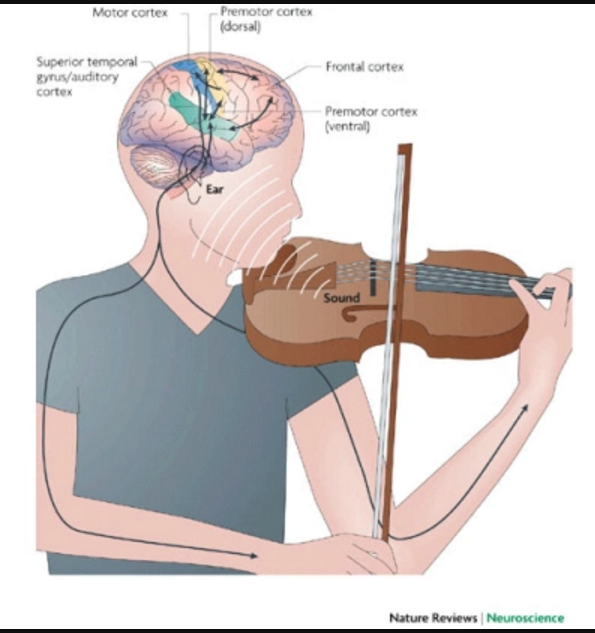 Science behind music
Own musical instruments
Comfort 
Familiarity 
Precision
Instruments
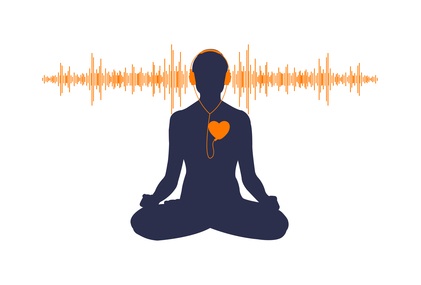 We need the musician to be able to play music with

The right posture and technique for long duration. This requires core strength, so 
Work on their proximal muscles, 
However, for playing for long duration and avoiding fatigue requires endurance in the core muscles 
This prevents injuries and technical challenges.
Endurance is directly proportional to Low Impact form
Building Strength & performance endurance
Taping to correct posture to prevent injuries
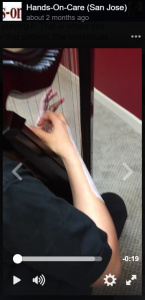 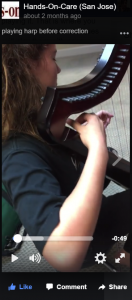 Ergonomics
Brain looses focus 
Form deteriorates
Causes Strain due to fatigue
Leads to poor posture
Which results in improper technique
Resulting in repetitive stress injury
RSI
Before playing
Visualization
Imagine sequence of the piece of music to be played
Motor imagery practice, mental practice, visualization
Imagining movements stimulates similar areas of brain activity as actual task performance, which may accompany recovery of motor function, thus resulting in reduced deficit [or disability]
20 healthy participants wore a plaster cast for 3 weeks on their non-dominant wrist/hand. One training session for imagery followed by HEP of visualization of movements 15 min/day and once weekly guided movement lead by a therapist.
• Differences noted for extension and ulnar deviation with moderate effects
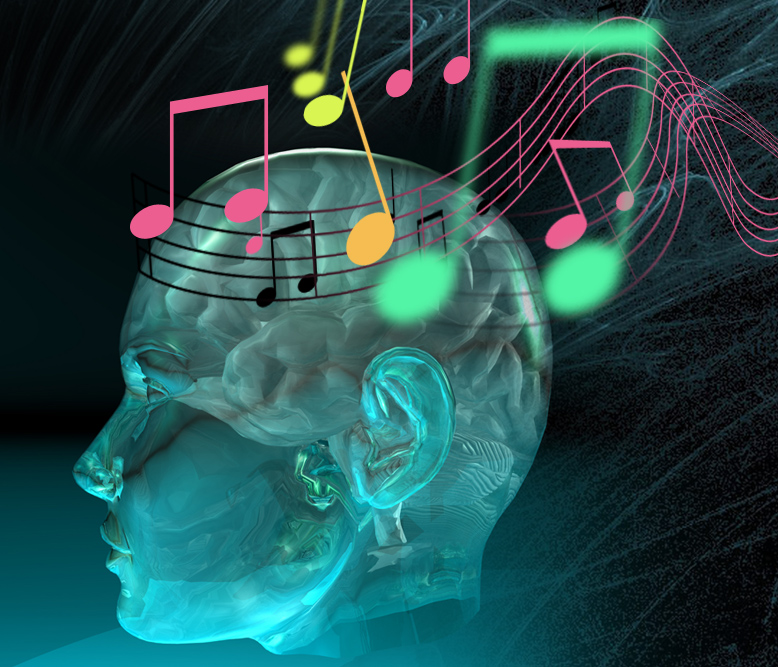 Brain exercise
Musicians coordinate 
Every player is connected
Team work
Crucial for mental performance
Food for mental acuity
Preventing highs and lows or jittery effects
Improving muscle endurance
Diet
New routines –
Small pieces
Go slow before picking up the pace
Easy rehearsals with taping for correct techniques
Timing pieces
Building up on time then pace and difficulty of music played
Training
Warm up
Timing / Training
The musician times their instrument playing period, at the first sign of fatigue or pain the musician stops the timer and notates it.
The musician, after their stretching exercises/warm up, starts to play with the necessary tapes to keep them in check.
Musicians as athletes
Timing / Training
Timing / Training
Once comfortable with the time/piece played, they slowly start to increase the time played again without discomfort and notate the time.
Next session they play the same piece but for less time than previously played, thus preventing any discomfort.
Musicians as athletes
Timing/ Training
Exercise program
They must continue working out and building postural muscles, endurance, and cardio (since a lot of musicians have a sedentary posture, cardio helps to keep the metabolism high which helps with healing).
Slowly but surely the time is increased with all the pieces in place until musician achieves the skill without breaking down.
Musicians as athletes
Warm up
Assessment
If they do hurt after playing, first assess what went wrong so that they won’t repeat the technique and then apply ice to calm the irritation down.
Pre-warm ups flexibility exercises continue along with post stretching after playing.
Next time, practice the same piece with taping to correct it, until perfected.
Musicians as athletes